독도 영토학 발표
일본어일본학과 
21602457 
윤소연
CONTENTS
Contents 1
-독도가 한국영토인 역사적 지리적 근거와 국제법적 지위
Contents 2
-일본이 주장하는 다케시마(독도) 영유권 주장의 역사적 지리적 근거와 
  국제법적 지위
Contents 3
-결론
Contents 4
-참고문헌
Contents 1
독도 소개 영상
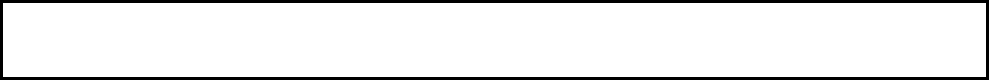 https://youtu.be/tdXY3BoLYDQ
Contents 1
독도가 한국영토인 역사적 지리적 근거와 국제법적 지위
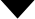 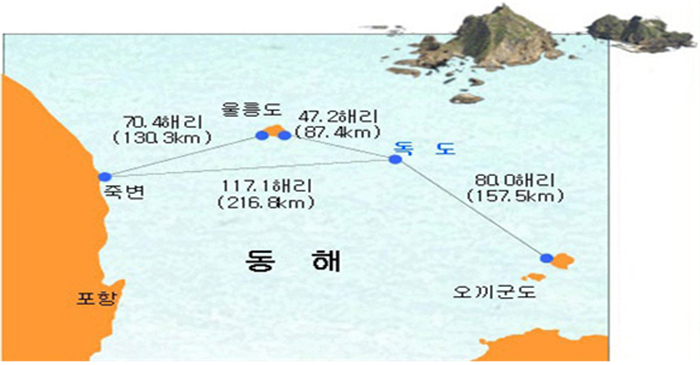 지리적 근거
울릉도- 독도 87.4km
독도- 오키섬 157km
Contents 1
독도가 한국영토인 역사적 지리적 근거와 국제법적 지위
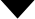 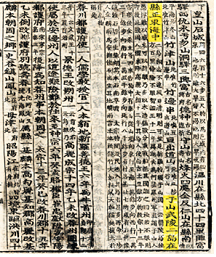 지리적 근거
우산과 무릉 두 섬은 현(울진)의 정동쪽 바다 가운데에 있다. 우산, 무릉 두 섬은 서로의 거리가 멀지 않아 날씨가 맑으면 가히 바라볼 수 있다. 신라에서는 우산국이라 불렀다.

-세종실록지리지
Contents 1
독도가 한국영토인 역사적 지리적 근거와 국제법적 지위
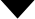 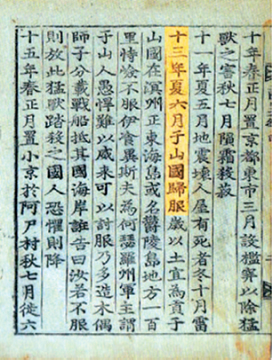 역사적 근거
삼국사기(1145) 

‘독도가 처음 등장하는 기록, 
울릉도와 우산도(독도)라는 두 개의 섬이 우산국이라는 하나의 독립국을 형성
Contents 1
독도가 한국영토인 역사적 지리적 근거와 국제법적 지위
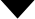 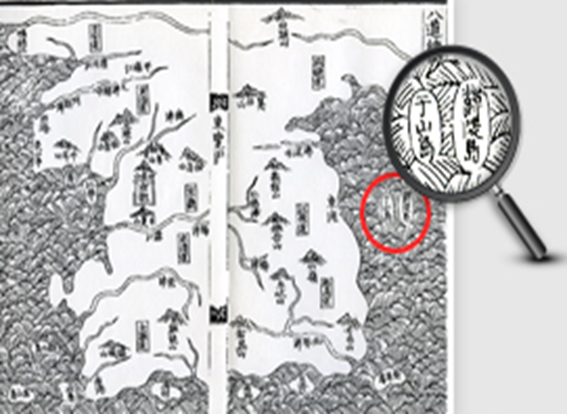 역사적 근거
신증동국여지승람 동람도(1531)

우산(독도)와 울릉의 위치를 밝히고 있으며,
우산도를 표시한 최초의 자료
Contents 1
역사적 근거 요약 영상
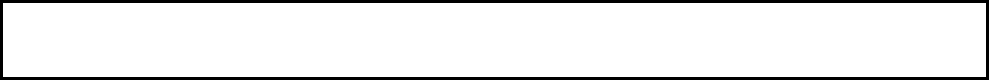 https://www.yna.co.kr/view/MYH20181025007700355
Contents 1
독도가 한국영토인 역사적 지리적 근거와 국제법적 지위
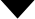 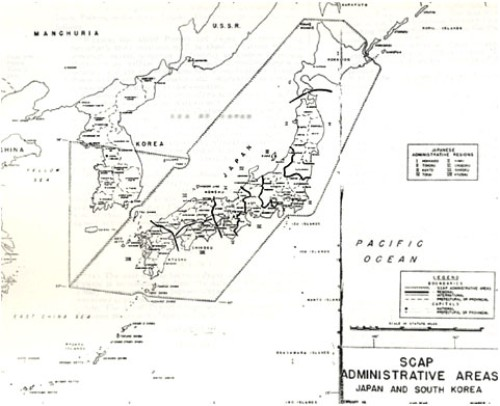 국제법적 지위
‘독도는 울릉군에 속한 땅이므로 울릉군은 울릉도와 석도(독도)를 다스린다’는 
내용을 담은 대한제국 칙령 제41호 발표로 조선의 독도 영유권을 국제적으로 공표
Contents 2
다케시마(독도) 영유권 주장의 역사적 지리적 근거와 국제법적 지위
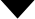 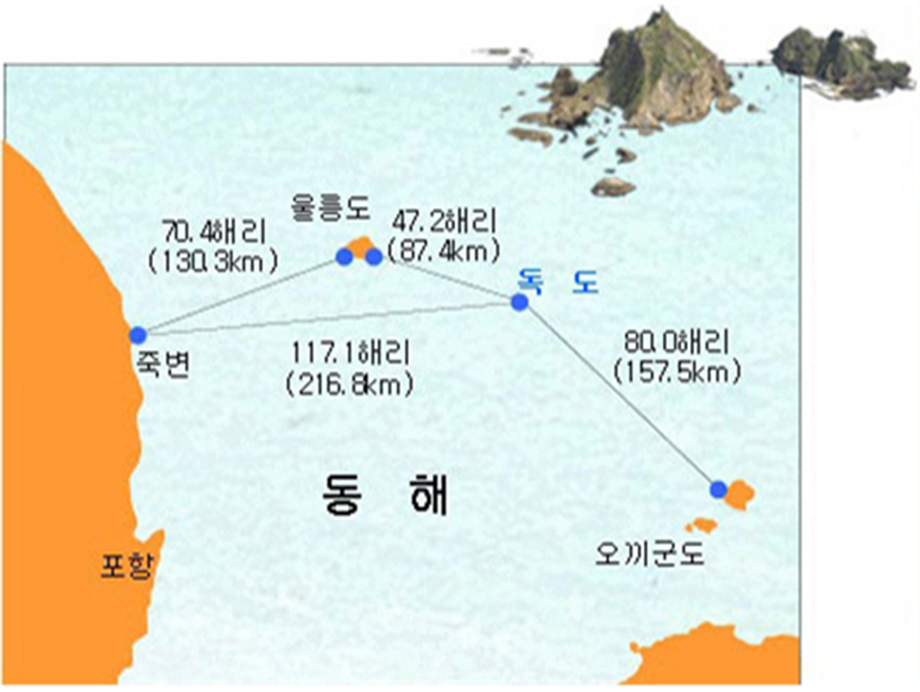 지리적 근거
다케시마는 지리적으로 울릉도의 일부’라고 주장하고 있으나 국제법상 지리적으로 가깝다는 이유만으로 영유권이 인정이 안된다.
Contents 2
다케시마(독도) 영유권 주장의 역사적 지리적 근거와 국제법적 지위
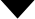 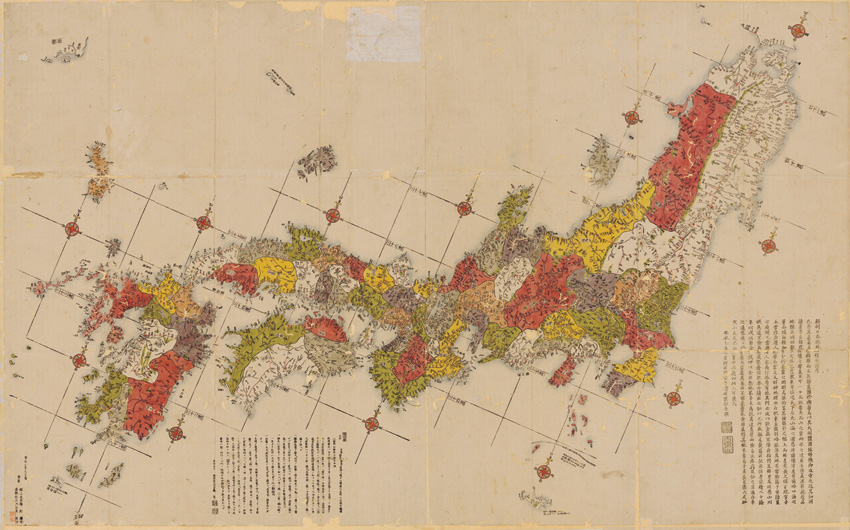 역사적 근거
나가쿠보 세키스이 ( 長久保赤水 )’의“개정일본여지로정전도 ( 改正日本輿地路程全図 )”(1779 년초판 ) 외에도 울릉도와 다케시마를 한반도와 오키제도 사이에 기재
Contents 2
다케시마(독도) 영유권 주장의 역사적 지리적 근거와 국제법적 지위
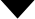 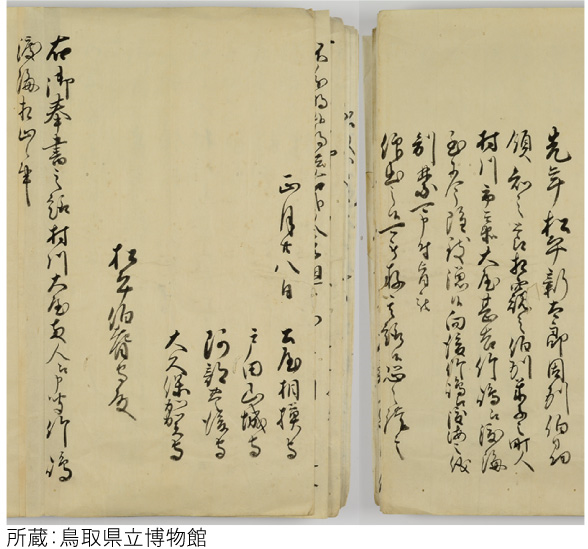 역사적 근거
17세기말 울릉도 도항을 금지했지만,다케시마 도항은 금지하지 않음

한국이 인용하는 안용복 진술은 과장되었으며 일본기록과 부합하지 않음
Contents 2
다케시마(독도) 영유권 주장의 역사적 지리적 근거와 국제법적 지위
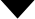 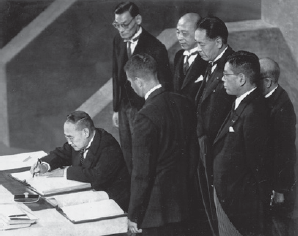 역사적 근거
샌프란시스코 평화조약 기초과정

미국은 다케시마가 일본 관할하에 있다고 간주하여 한국의 요구를 거부함
Contents 3
결론
독도에 대해  국가, 사회, 시민들이 동참하여 세계에 알릴 필요성이 있다.
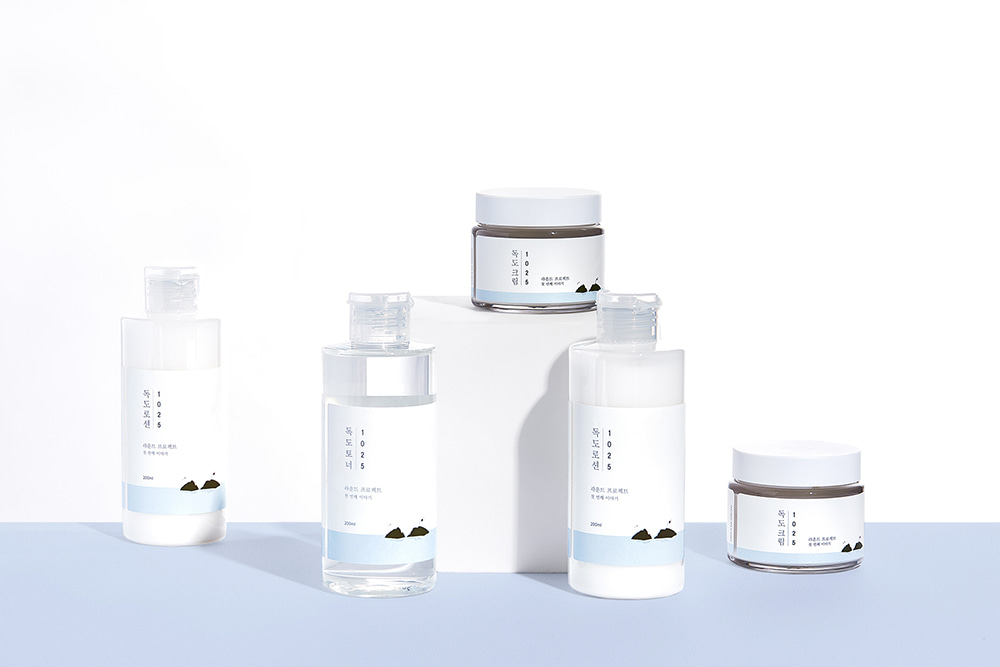 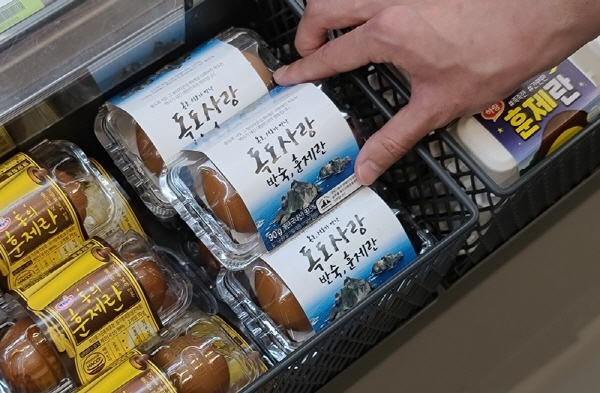 Contents 4
참고문헌
사단법인 독도사랑운동본부 http://www.dokdosarang.org/
대한민국 외교부 http://www.mofa.go.kr/www/index.do
일본 외무성 
https://www.kr.emb-japan.go.jp/territory/takeshima/index.html
4) 일본 내각관방 영토 주권 대책 조정실 
https://www.cas.go.jp/jp/ryodo/index.html
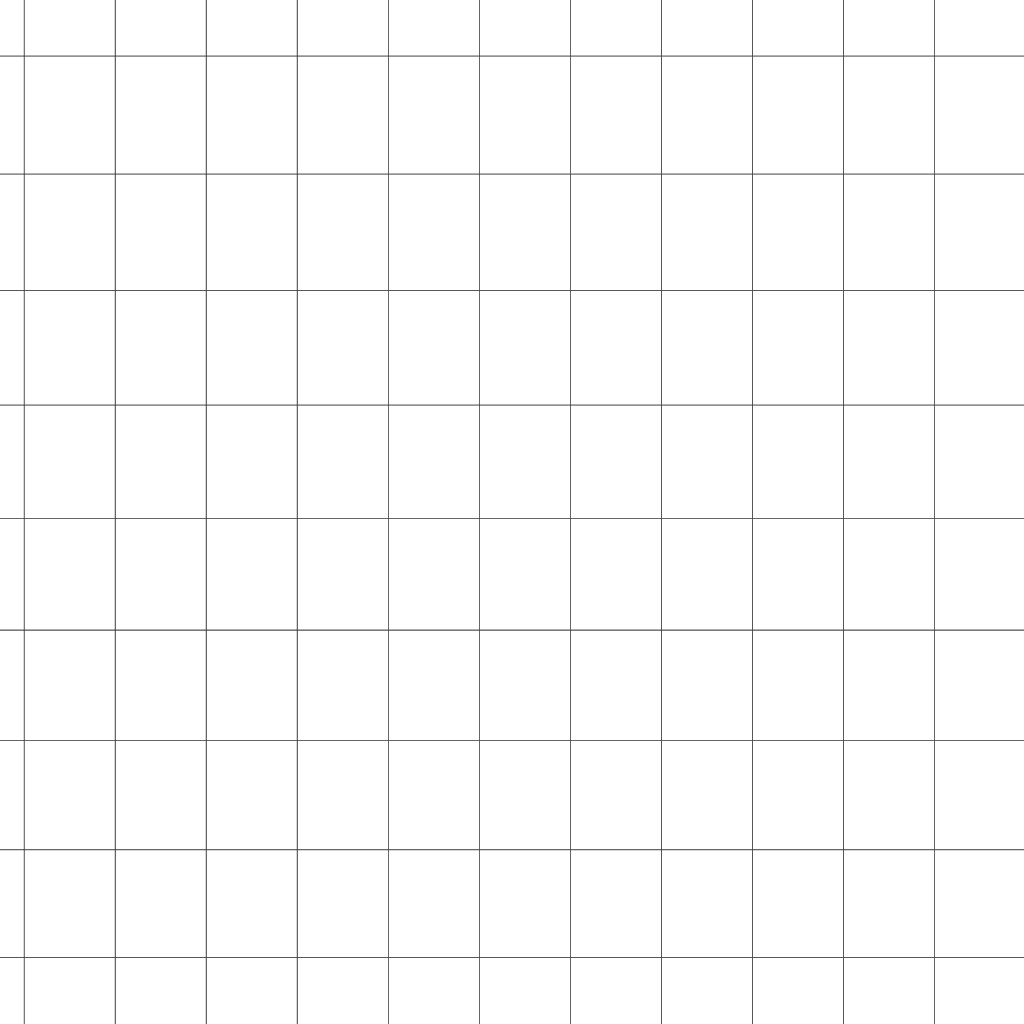 Thank you